ИНЪЕКЦИИ
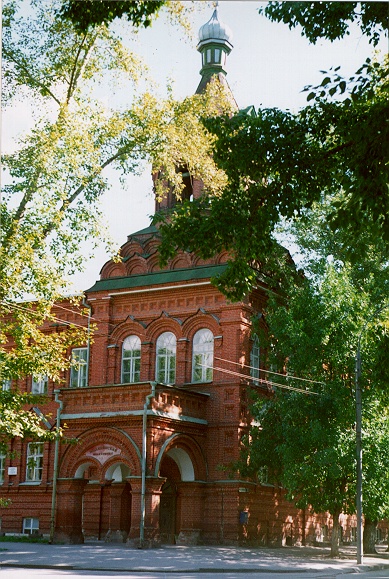 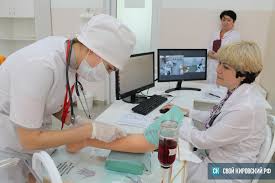 В.В. Гноевых, 2008
ТЕХНИКА ВЫПОЛНЕНИЯ ВНУТРИКОЖНОЙ ИНЪЕКЦИИ
ВНУТРИКОЖНЫЕ ИНЪЕКЦИИ
ТЕХНИКА ВЫПОЛНЕНИЯ ПОДКОЖНОЙ ИНЪЕКЦИИ
ПОДКОЖНЫЕ ИНЪЕКЦИИ
ТЕХНИКА ВЫПОЛНЕНИЯ ВНУТРИМЫШЕЧНОЙ ИНЪЕКЦИИ
Чек-лист: ВНУТРИМЫШЕЧНАЯ ИНЪЕКЦИЯ
ТЕХНИКА ВЫПОЛНЕНИЯ ВНУТРИВЕННОЙ ИНЪЕКЦИИ
Чек-лист: ВНУТРИВЕННАЯ ИНЪЕКЦИЯ
ТЕХНИКА ВЫПОЛНЕНИЯ ВНУТРИВЕННОГО 
КАПЕЛЬНОГО ВЛИВАНИЯ
Чек-лист:  ВНУТРИВЕННОЕ КАПЕЛЬНОЕ ВЛИВАНИЕ
МЕТОДЫ ПРОСТЕЙШЕЙ ФИЗИОТЕРАПИИ
Физиотерапией (гр. Physis – природа и therapeia- лечение) называют целенаправленное воздействие на организм человека с лечебной целью различных природных факторов: воды, тепла, холода и света, электричества. электромагнитного поля , ультразвука и др.

.
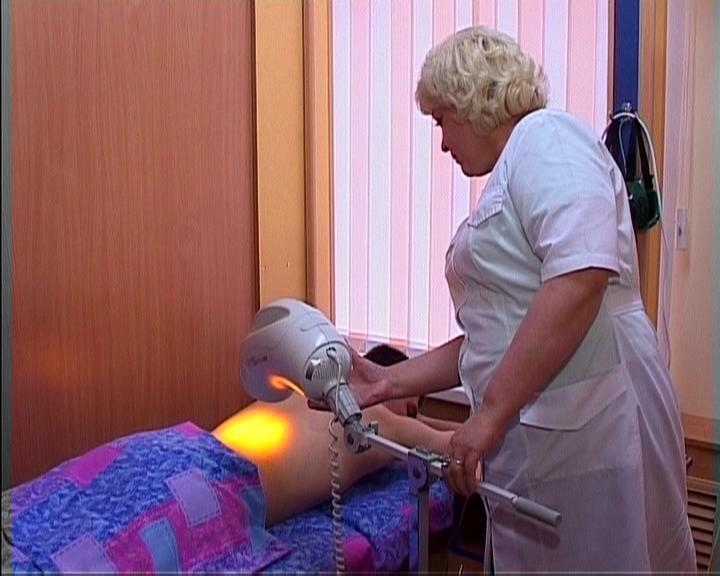 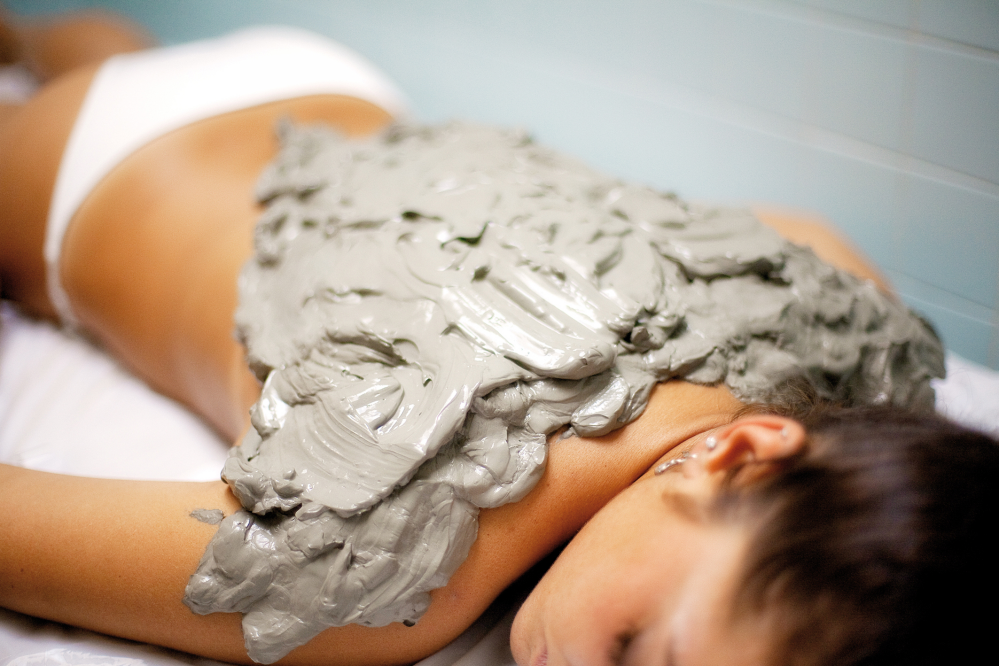 Известно, что при раздражении кожных покровов возникают ответные изменения в жизненноважных органах и тканях - изменения сосудистого тонуса, секреторной и моторной активности, метаболизма клеток. Нередко возникают и общие реакции, выражающиеся в улучшении аппетита и сна, настроения.
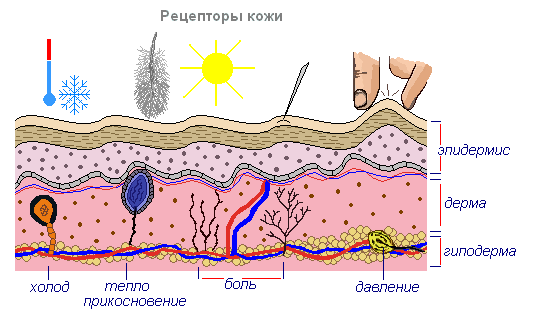 Применение грелок, компрессов, пузыря со льдом относится к простейшей или домашней физиотерапии. 
Эффект физиотерапевтических процедур обусловлен их рефлекторным воздействием на рецепторы кожи.
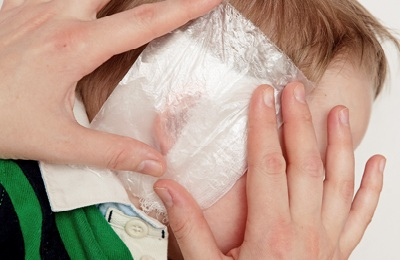 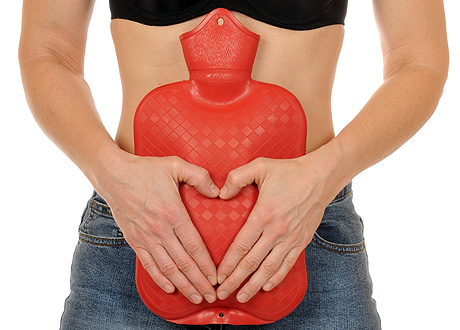 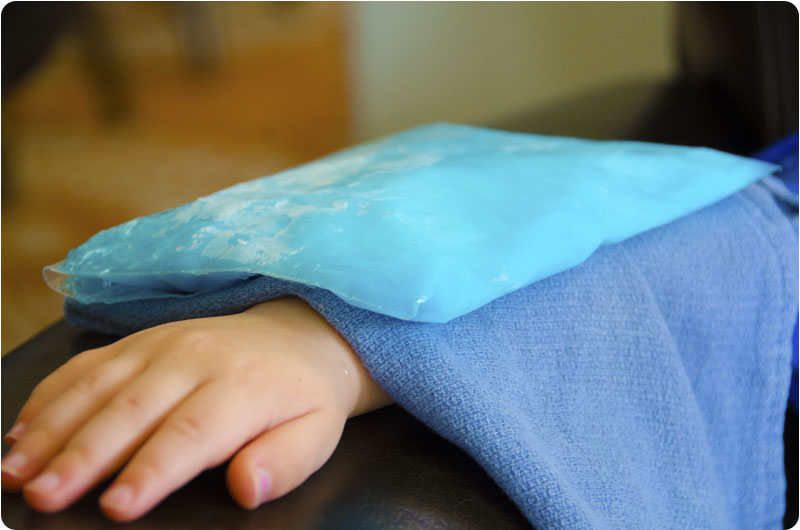 ПРИМЕНЕНИЕ ХОЛОДА В МЕДИЦИНЕ:
1. Уменьшает интенсивность кровообращения в организме
2. Вызывает сужение кровеносных сосудов
3. Замедляет бактериальную активность при угрозе инфицирования
4. Понижает температуру тела
5. Даёт временный анестезирующий эффект
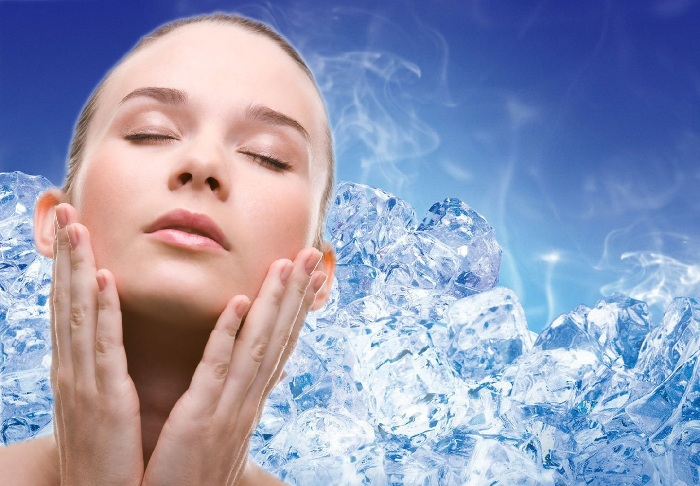 ПРИМЕНЕНИЕ ТЕПЛА:
1. Повышает температуру тканей при местном применении
2. Усиливает приток крови к пораженному участку, вызывая улучшение кровоснабжения и лимфообращения и уменьшает застой крови во внутренних органах
3. Стимулирует интенсивность обменных процессов.
Грелка
Грелка (сухое тепло) вызывает рефлекторное расслабление гладкой мускулатуры, усиление кровенаполнения внутренних органов, оказывает болеутоляющее и рассасывающее действие. 
Эффект от применения грелки зависит не столько от температуры грелки, сколько от продолжительности воздействия.

Чаще применяют резиновые грелки различной формы, емкостью от 1 до 3 л, реже - электротермические (термофоры), работающие от электросети. При отсутствии стандартной грелки можно воспользоваться бутылкой, наполненной горячей водой.

Запомните!	Противопоказания - неясные боли в животе, острые воспалительные процессы в брюшной полости (острый аппендицит, острый холецистит и др.), первые сутки после ушиба, повреждения кожи, кровотечения, инфекционные раны, злокачественные новообразования любой давности.
Применение грелки
 Оснащение: грелка, пеленка.
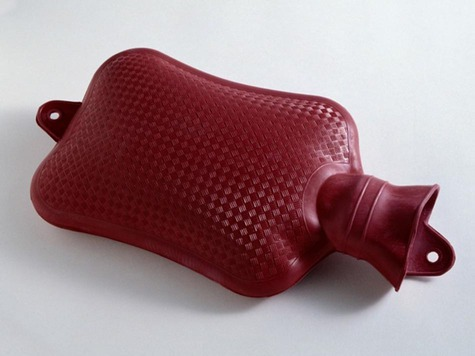 Чек-лист: постановка грелки
Пузырь со льдом.
Холод (пузырь со льдом) сужает кровеносные сосуды кожи глубоко расположенных органов и тканей, снижает чувствительность нервных рецепторов. 
Пузырь со льдом применяют при кровотечениях, острых воспалительных процессах в брюшной полости, ушибах (в первые сутки), сильной лихорадке, в послеоперационный период.
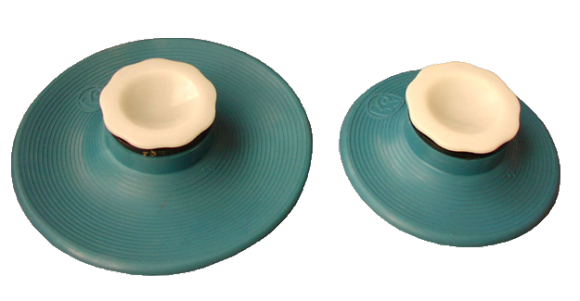 Применение пузыря со льдом.
Оснащение: полотенце (пелёнка), пузырь и кусочки льда.
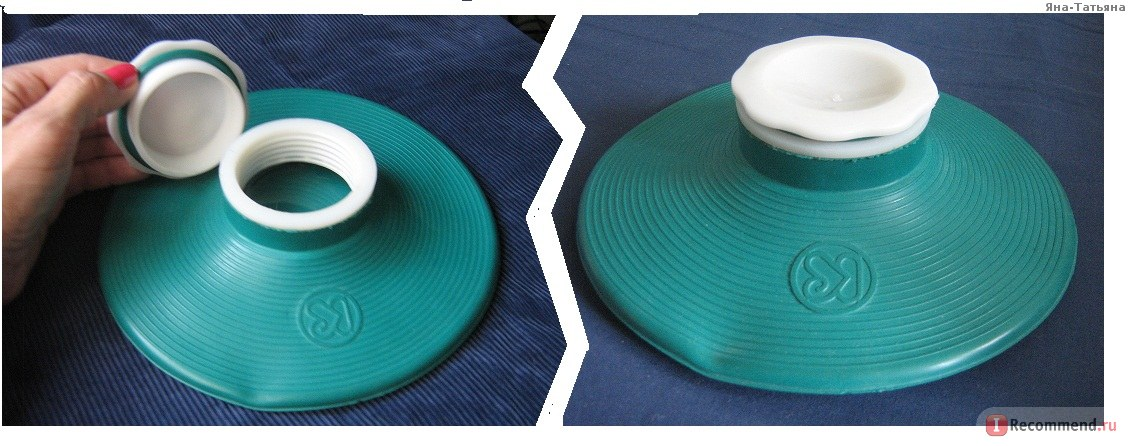 Чек-лист: постановка пузыря со льдом
Компресс
Компресс (лат. сompressio – сжатие) – лечебная многослойная повязка. 
Они бывают сухие и влажные. 
Влажные компрессы: согревающие, лекарственные, холодные и горячие.
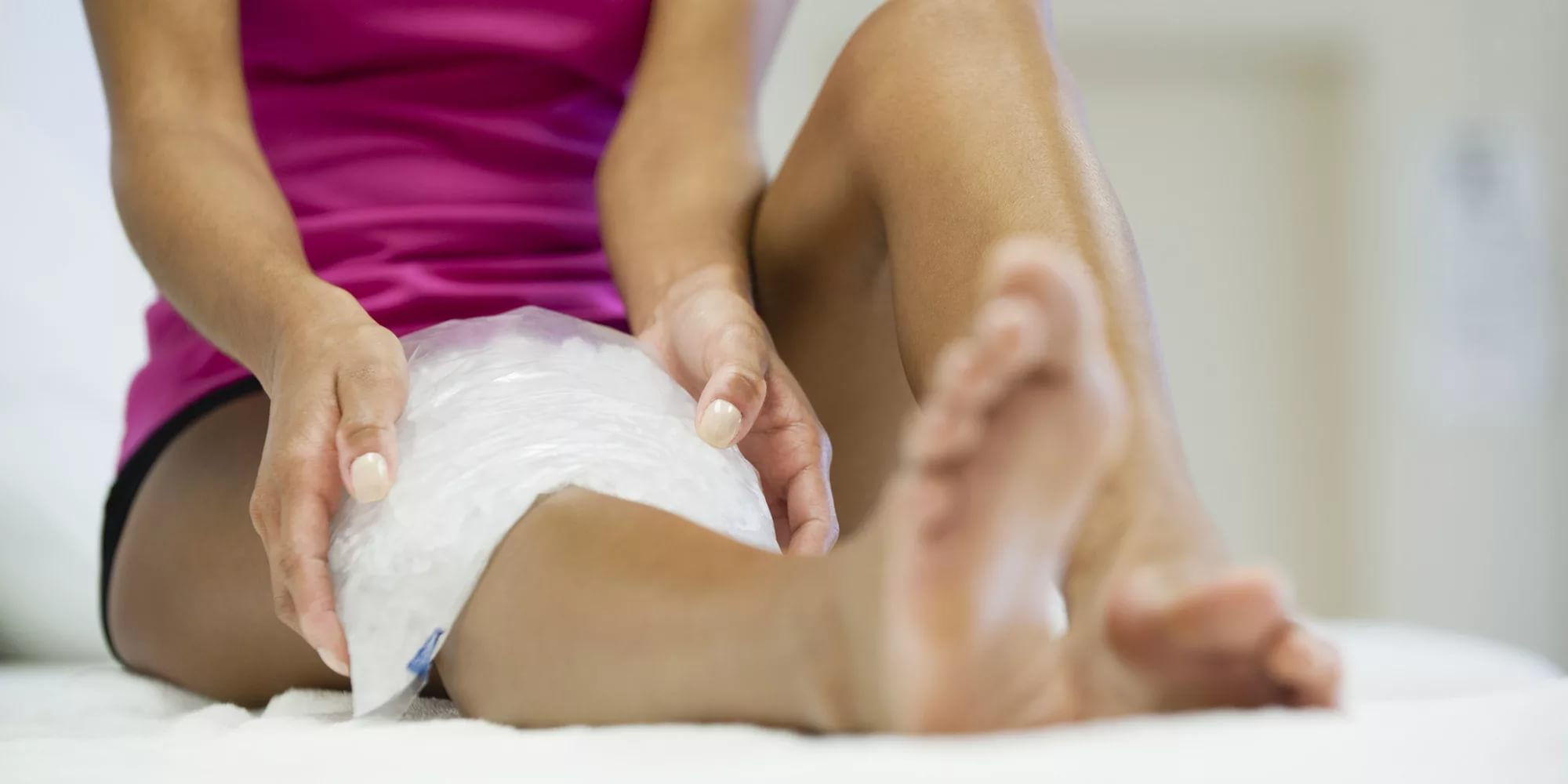 Холодный компресс
Холодный компресс, как и пузырь со льдом, вызывает охлаждение кожи и сужение кровеносных сосудов кожи и прилегающих к этому участку внутренних органов,  что ограничивает воспаление и травматический отёк тканей, уменьшает кровотечение. 
Его применяют в первые часы после ушиба, при носовом кровотечении, во втором периоде лихорадки и т.д. Продолжительность всей процедуры – от 5 до 60 мин.
Запомните! При выполнении процедуры нельзя отлучаться от пациента, т.к. смена салфеток производится каждые 2 – 3 мин.
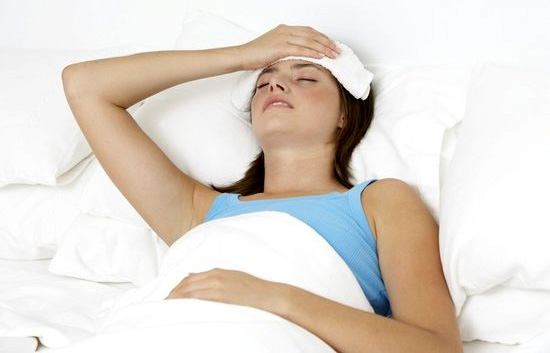 Оснащение: ёмкость с холодной водой, две пелёнки (полотенца).
 Подготовка к процедуре. 
1. Уточнить у пациента понимание цели и хода предстоящей процедуры и получить его согласие. В случае не информированности пациента уточнить у врача дальнейшую тактику.
2. Вымыть руки.
 Выполнение процедуры.
3. Сложить каждую пелёнку (полотенце) в несколько слоёв, положить их в холодную воду. Отжать одну пелёнку (полотенце)
4. Расправить ткань и положить на нужный участок тела на 2-3 мин.
5. Снять пелёнку (полотенце) и положить в холодную воду на 2-3 мин.
6. Отжать другую пелёнку и положить на кожу на 2-3. Мин.
7. Повторять процедуру в течение назначенного врачом времени.
Завершение процедуры.

1.  Осушить кожу.

2.  Вымыть руки.
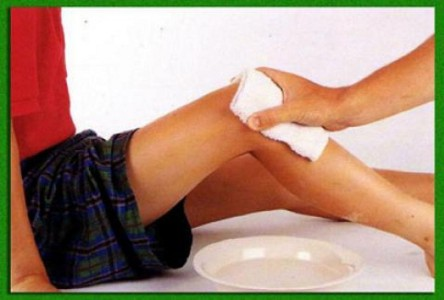 Горячий компресс.
Горячий компресс вызывает местное усиление кровообращения, что оказывает выраженное рассасывающее и болеутоляющее действие.
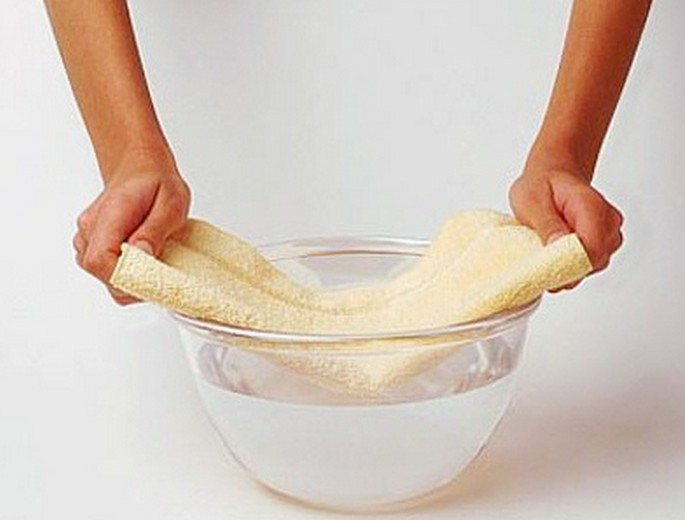 Согревающий компресс.
Показания к применению согревающего компресса – местные воспалительные процессы на коже, в подкожном жировом слое, суставах, среднем ухе , а так же ушибы (через сутки после травмы)
Процедура позволяет расширить кровеносные сосуды и увеличить кровообращение в тканях, что оказывает рассасывающее и болеутоляющее действие.
Согревающий компресс бывает сухим и влажным.
Сухой компресс (обычная ватно-марлевая повязка) часто предназначен для защиты тех или иных участков тела, например, шеи, уха от воздействия холода. Его ставят, как правило, после горячего или согревающего компресса.
Запомните! Согревающий компресс противопоказан при сильной лихорадке, различных аллергических и гнойных воспалений на коже, так же при нарушении её целостности.
Для рассасывания воспалительных инфильтратов используют полуспиртовой согревающий компресс: внутренний слой смачивают разведённым водой (45°) этиловым (салициловым или камфорным ) спиртом.
Запомните! Лекарственные средства, применяемые для компресса, могут взывать раздражение, поэтому кожу необходимо смазать детским кремом или вазелиновым маслом.
Спиртовые компрессы быстро высыхают, поэтому их меняют через каждые 4-6 часов.

NB! Не следует накладывать компресс на кожу, смазанную йодом, что может вызвать глубокие ожоги.
Оценочный лист (чек-лист): постановка влажного (согревающего) компресса